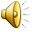 Fermentacje w procesach przygotowywania żywności
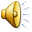 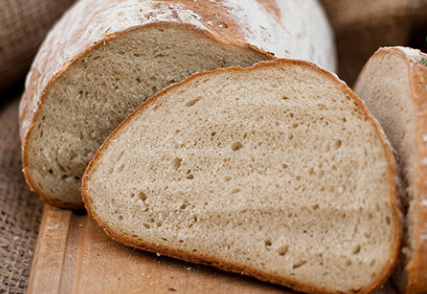 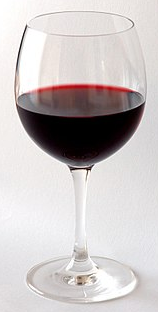 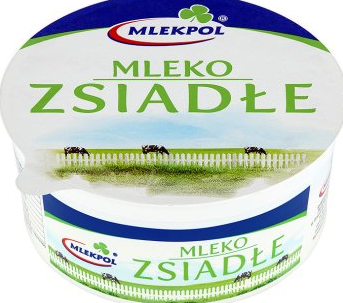 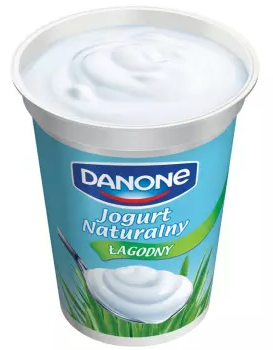 procesy biotechnologiczne
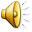 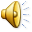 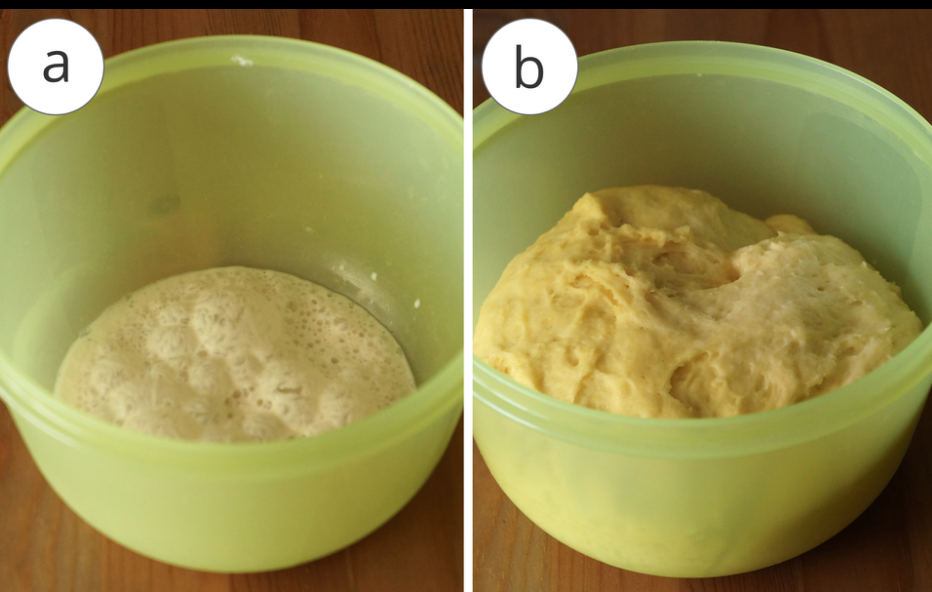 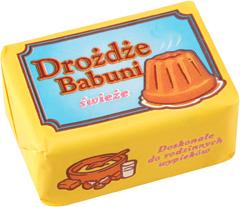 Co wspólnego z biotechnologią ma drożdżówka upieczona według przepisu babci?
?
BioteCHNOLOGIA
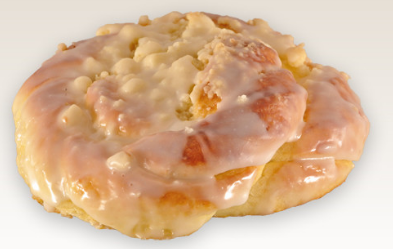 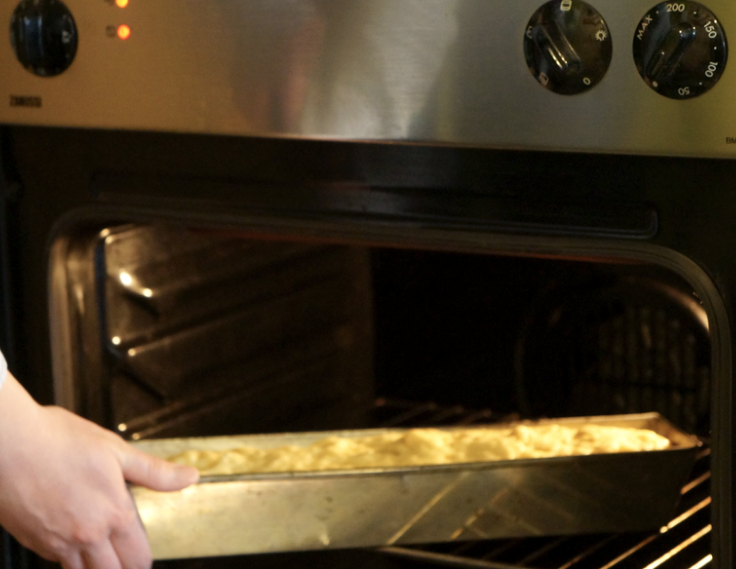 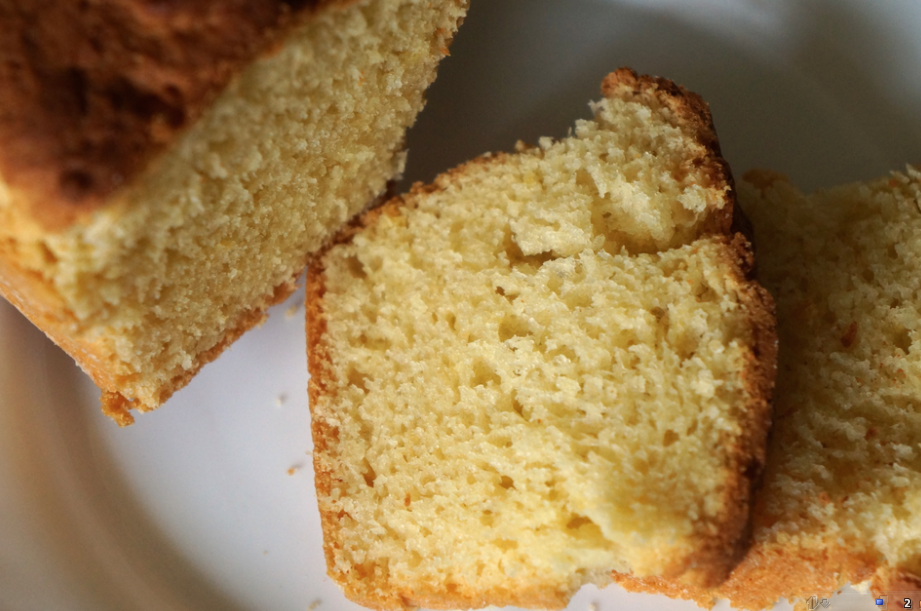 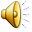 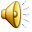 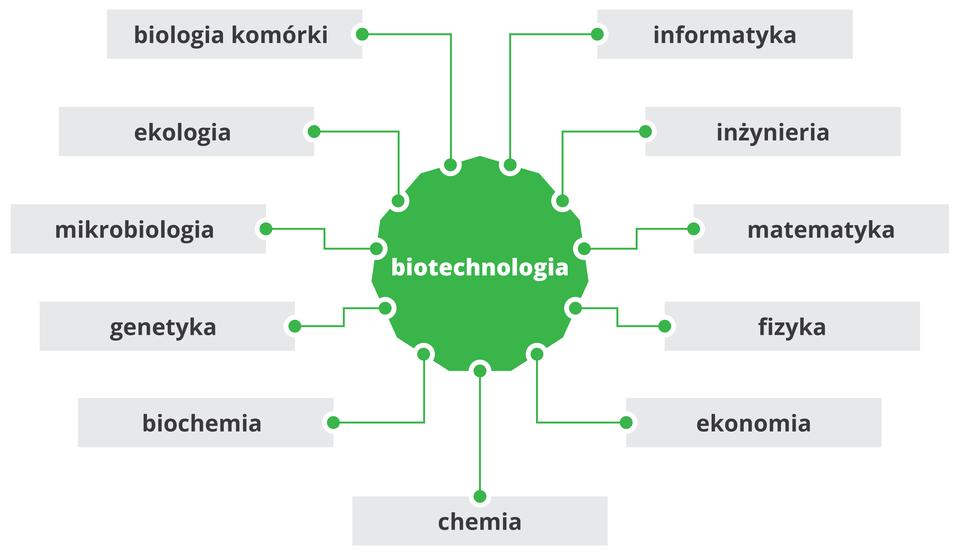 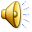 Fermentacja
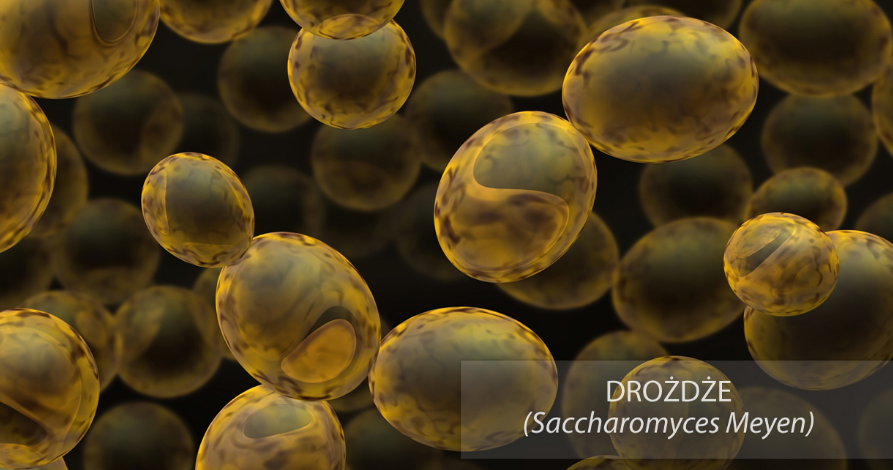 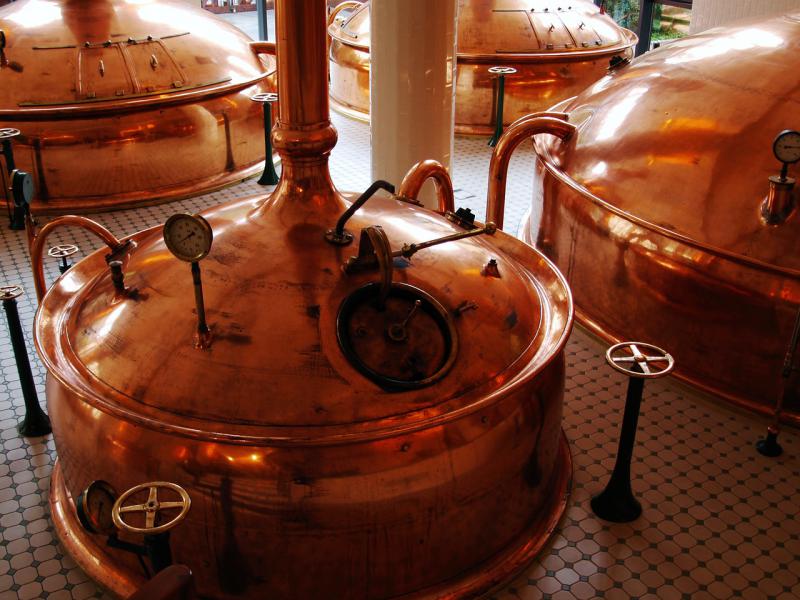 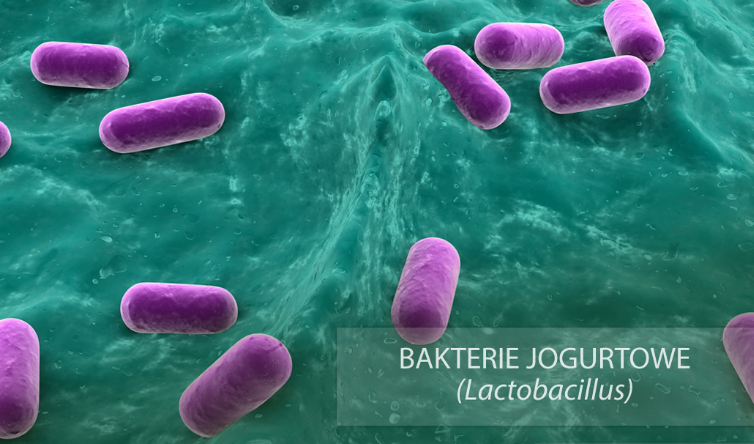 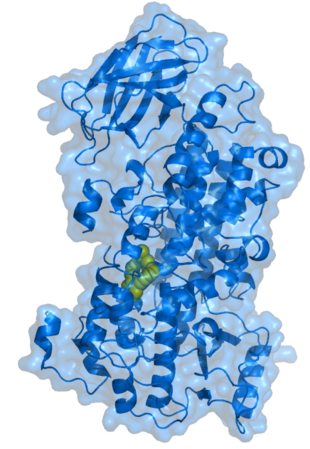 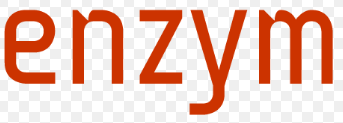 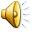 1. Fermentacja alkoholowa
Co jest przyczyną tego, że ciasto rośnie?
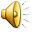 Doświadczenie 1
Problem badawczy - Czy temperatura może mieć wpływ na aktywność drożdży piekarskich?
Hipoteza - Za wysoka temperatura może spowodować spadek aktywności drożdży.
Co będzie potrzebne: 20 g drożdży, cukier, mąka, woda, dwie salaterki, łyżeczka.
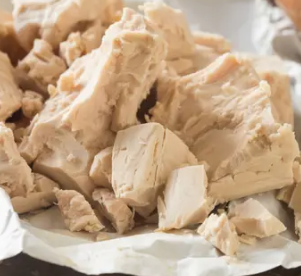 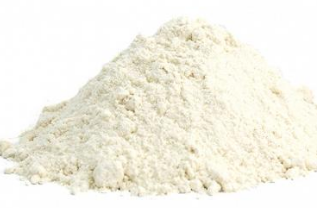 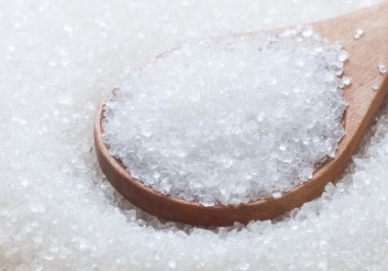 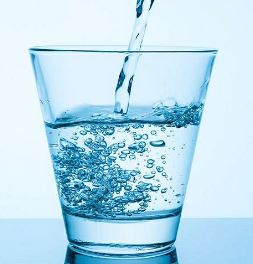 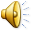 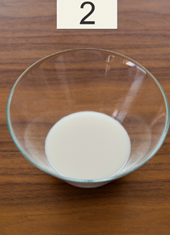 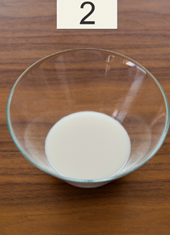 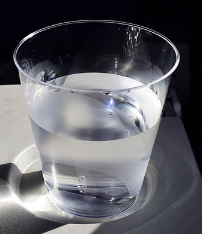 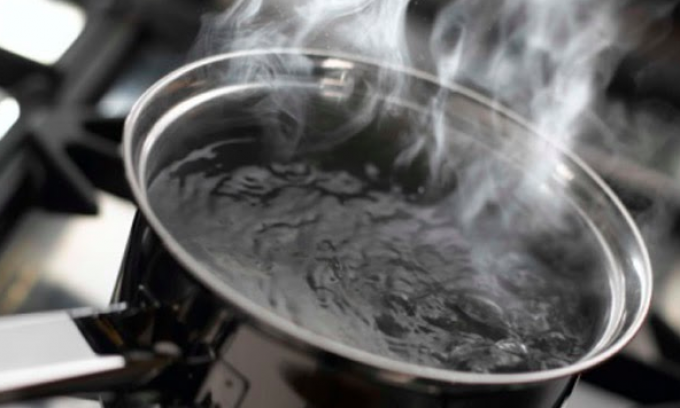 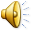 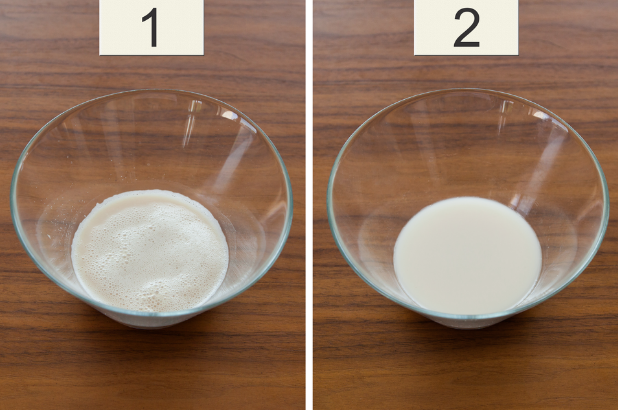 1. Zaczyn przygotowany z wodą letnią;    2. Zaczyn przygotowany z wodą gorącą
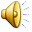 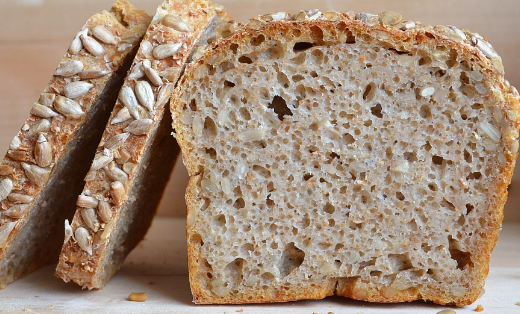 Wydzielający się w procesie fermentacji CO2 jest odpowiedzialny za porowatą strukturą pieczywa.
Podczas pieczenia – w wysokiej temperaturze – drożdże giną. Powstające gazy nadają chlebowi gąbczastą strukturę.
Doświadczenie2
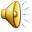 Problem badawczy - Jaki gaz jest produktem procesu fermentacji zachodzącego z udziałem drożdży?
	Hipoteza - Jednym z produktów fermentacji zachodzącej z udziałem drożdży jest tlenek węgla(IV).
Co będzie potrzebne: 10 dag drożdży, cukier, woda, woda wapienna, kolba stożkowa z korkiem z rurką odprowadzającą, zlewka, łyżeczka.
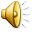 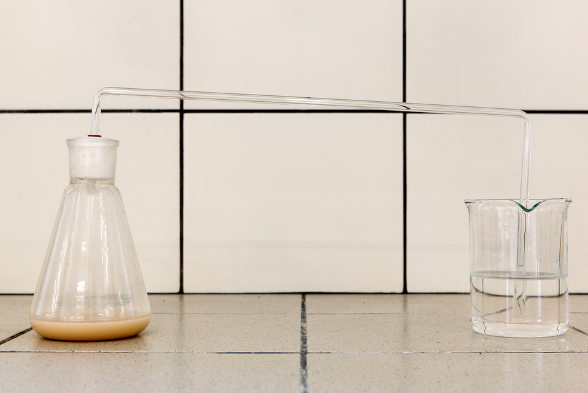 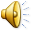 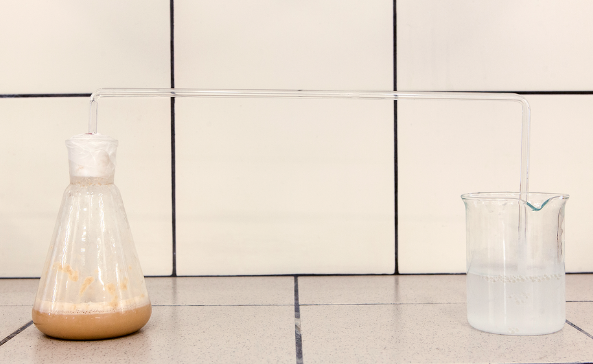 Pod wpływem gazu wydzielającego się podczas fermentacji alkoholowej woda wapienna mętnieje
Powstające pęcherzyki gazu powodują mętnienie wody wapiennej. Wydzielający się gaz to tlenek węgla (IV). Drożdże wytwarzają enzym – zymazę, który rozkłada cukier na CO2 i C2H5OH.
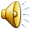 Fermentacja alkoholowa zachodzi pod wpływem enzymów wytwarzanych przez drożdże, które rozkładają cukier (np. z soku owocowego) na etanol (alkohol etylowy) i tlenek węgla(IV).Proces fermentacji alkoholowej przebiega zgodnie z równaniem:
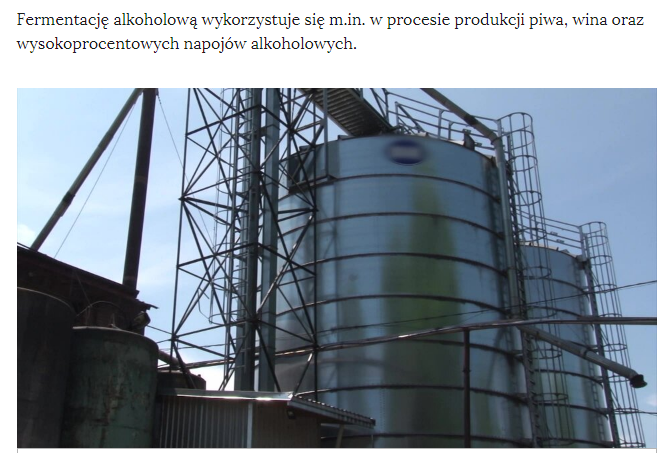 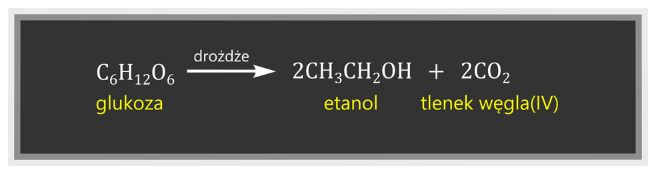 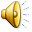 Przemysłowa produkcja alkoholu
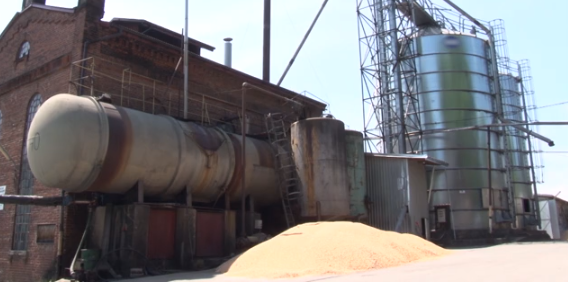 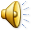 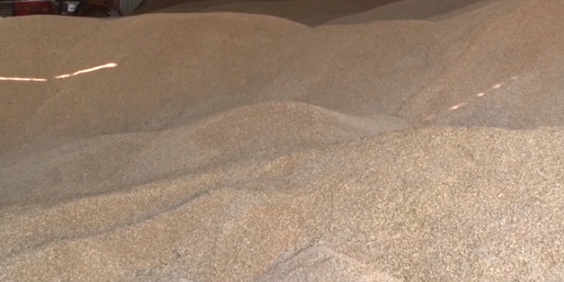 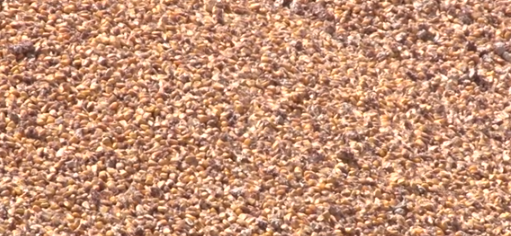 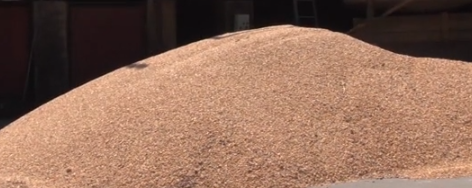 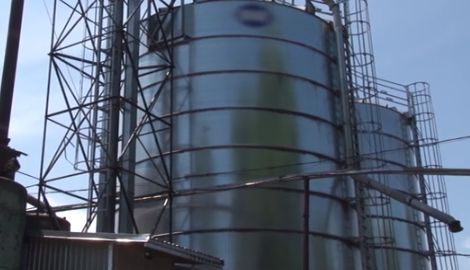 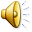 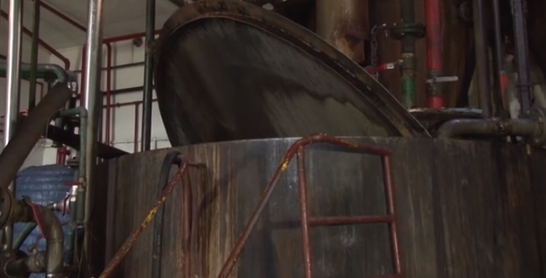 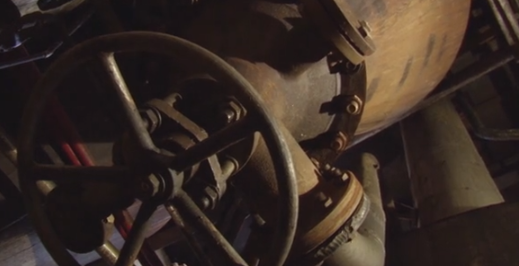 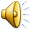 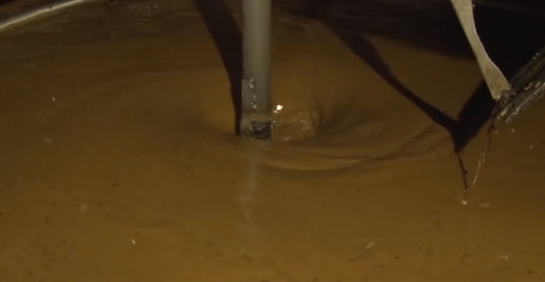 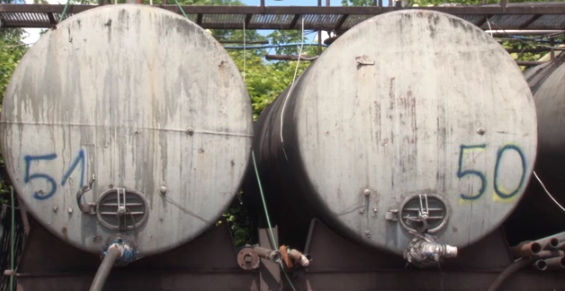 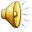 Czysty etanol wyodrębnia się przez rektyfikację (wielokrotną destylację).
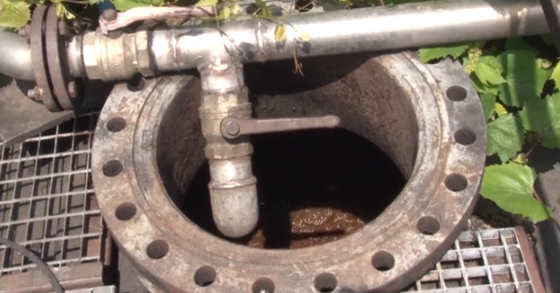 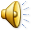 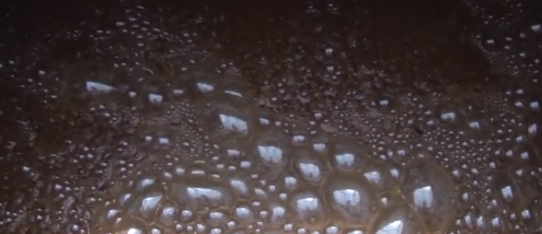 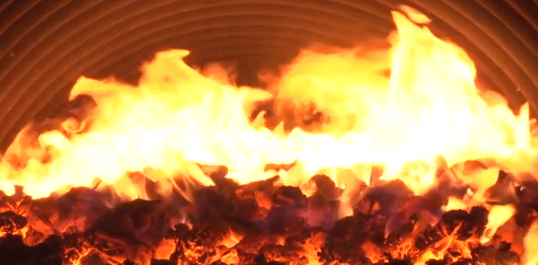 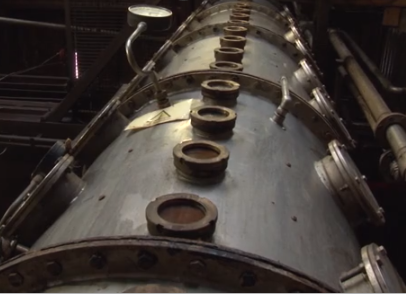 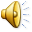 Otrzymuje się ciecz zawierającą ok. 96% etanolu – spirytus rektyfikowany .
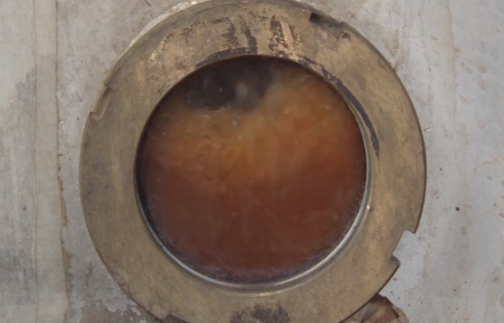 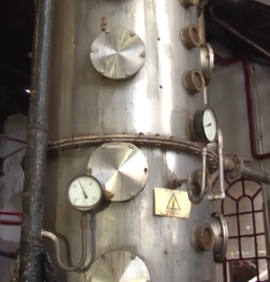 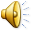 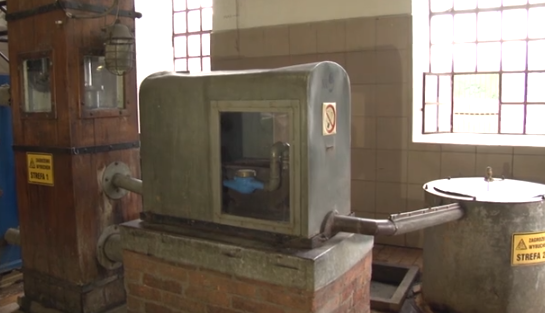 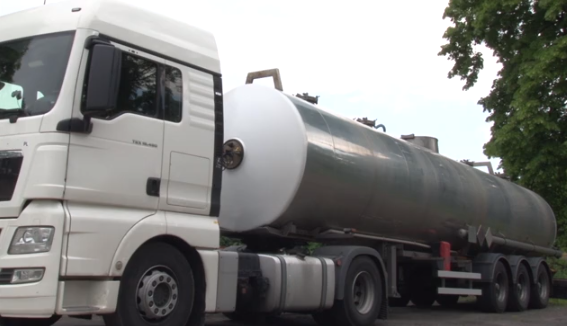 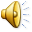 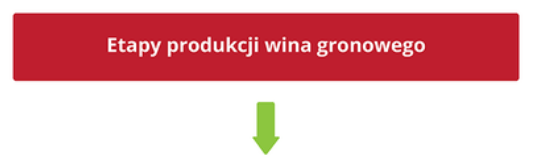 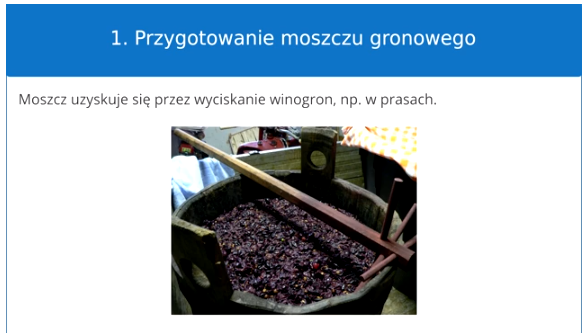 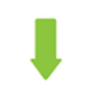 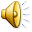 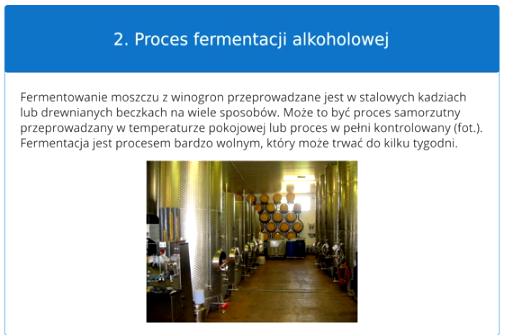 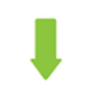 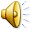 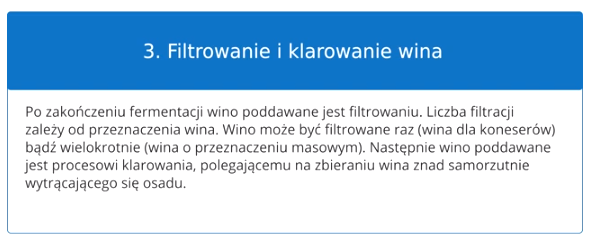 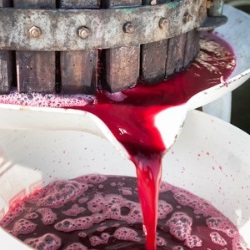 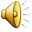 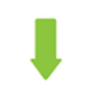 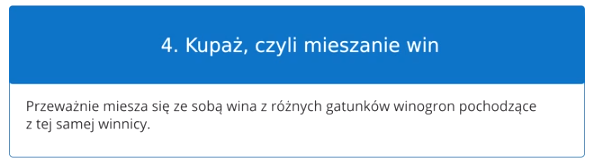 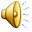 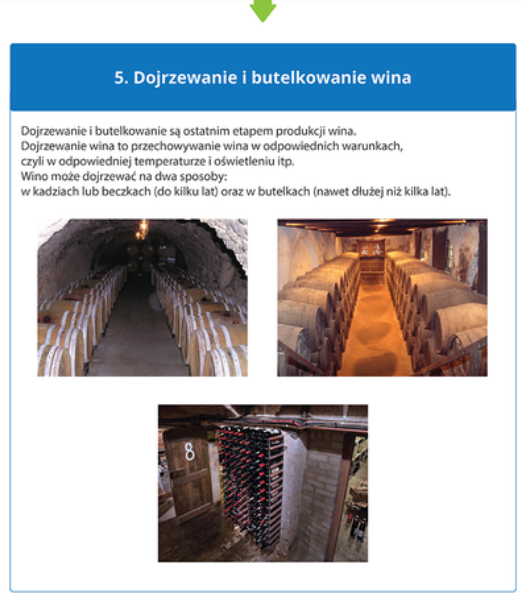 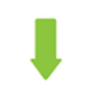 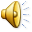 Ciekawostka
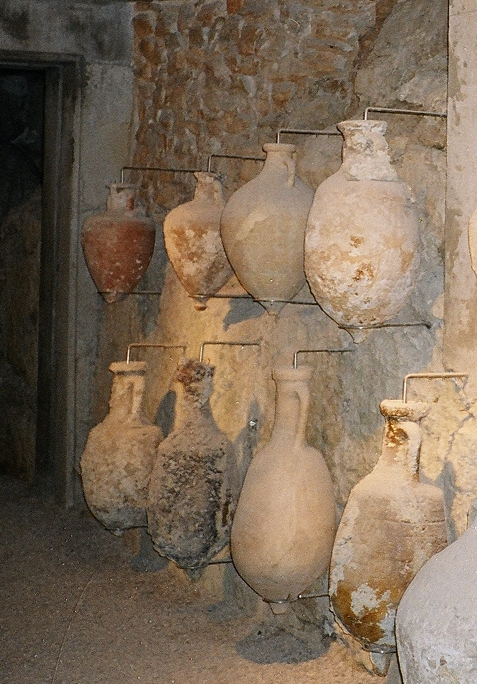 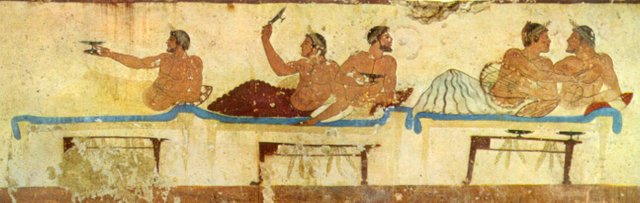 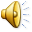 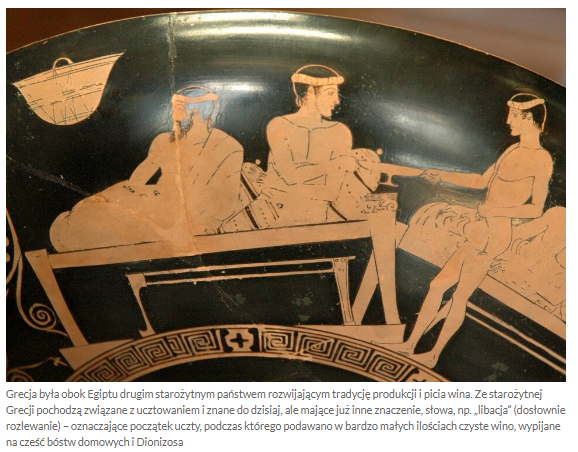 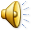 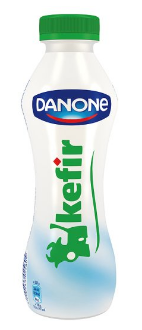 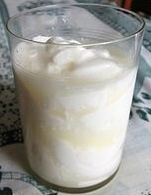 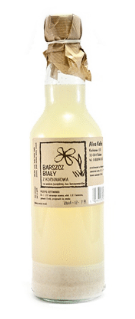 2. Fermentacja mlekowa
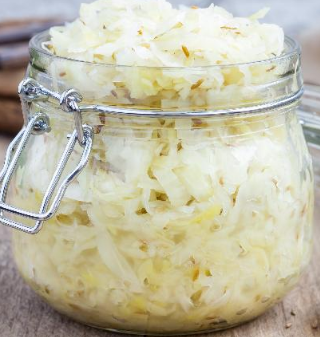 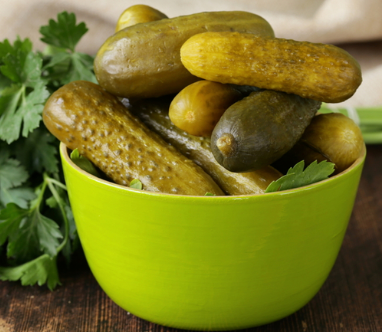 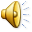 1. Etapem pierwszym jest hydroliza wchodzącego w skład mleka dwucukru (laktozy) na cukry proste. Odpowiedni enzym przekształca laktozę w monosacharydy:
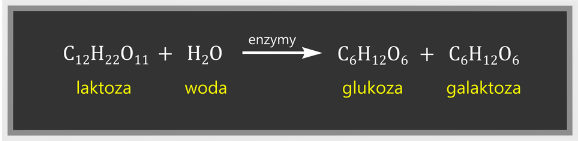 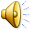 2. Na drugim etapie przy udziale bakterii mlekowych z glukozy powstaje kwas mlekowy.
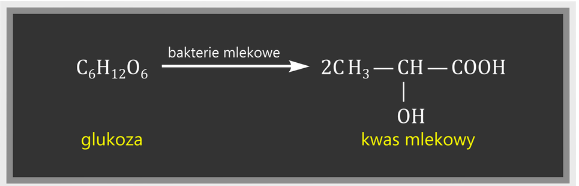 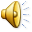 Kwas mlekowy to przykład hydroksykwasu, w jego cząsteczce występują dwie grupy funkcyjne: 
 grupa karboksylowa
grupa hydroksylowa
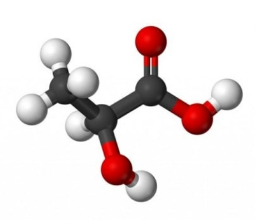 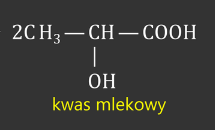 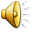 Jogurt i kefir są napojami mlecznymi otrzymywanymi z mleka poddanego fermentacji
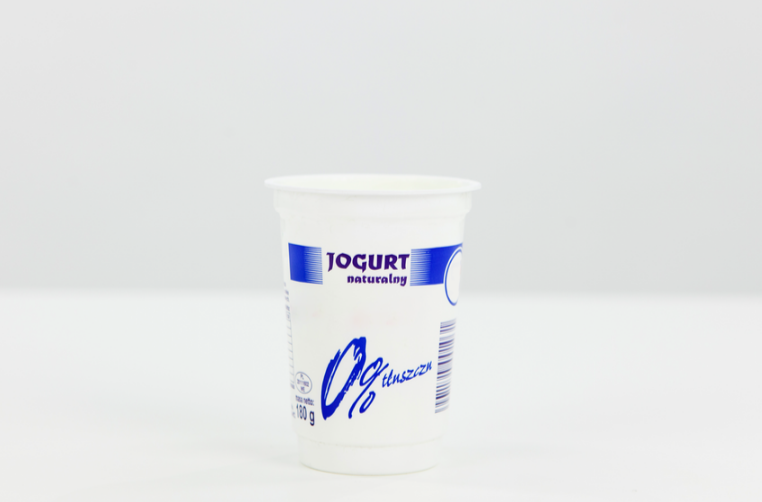 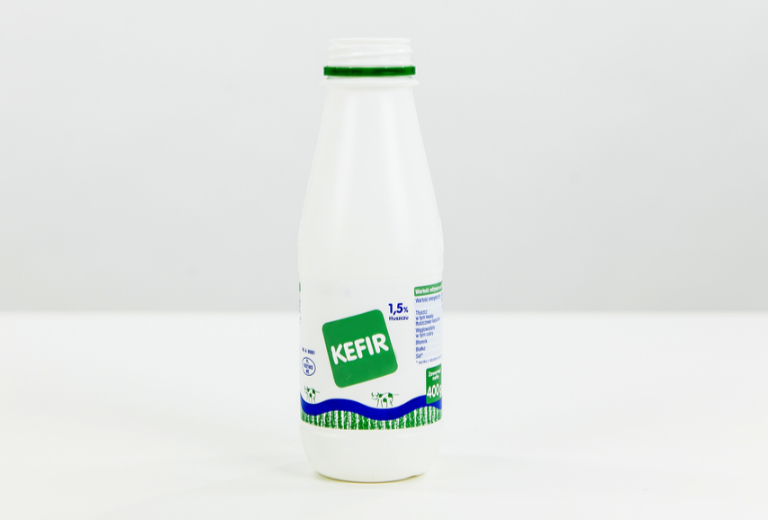 Napoje mleczne fermentowane cechuje wiele zalet. Charakteryzują się wyższą przyswajalnością składników odżywczych, zawierają w porównaniu z mlekiem mniej laktozy (ważne dla osób z nietolerancją laktozy), mają cenione walory smakowe.
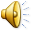 Słodkie mleko jest mieszaniną jednorodną, a kwaśne - niejednorodną
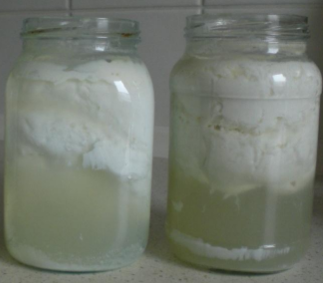 twaróg
serwatka
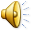 Fermentację mlekową wykorzystuje się w przetwórstwie warzywnym do produkcji kiszonek. 
Kiszeniu najczęściej poddaje się kapustę i ogórki.
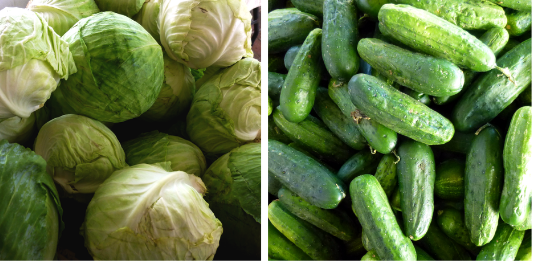 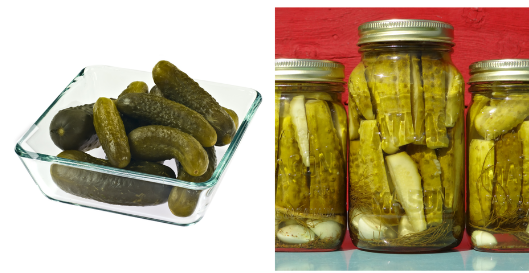 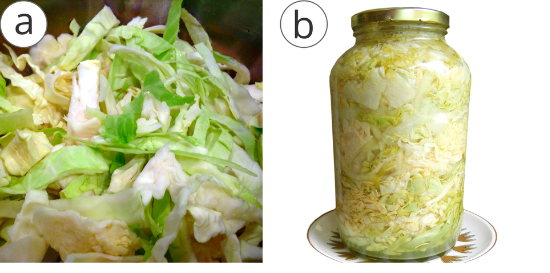 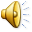 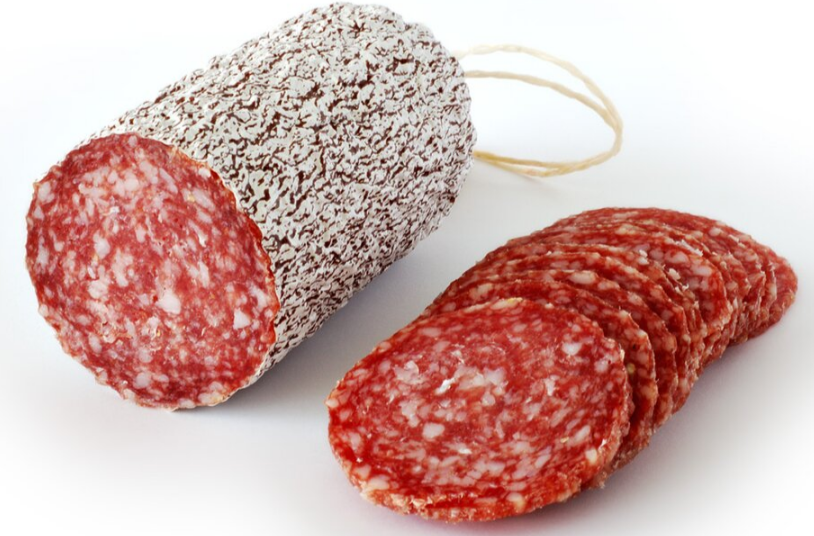 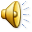 Chleb przygotowany na zakwasie (fot. a) rośnie, podobnie jak inne pieczywo, dzięki obecności tlenku węgla(IV). W tym przypadku substancja ta jest produktem procesów fermentacji zachodzących głównie przy udziale obecnych w zakwasie bakterii kwasu mlekowego. Procesy te dodatkowo wpływają na walory odżywcze i smakowe oraz trwałość chleba (fot. b)
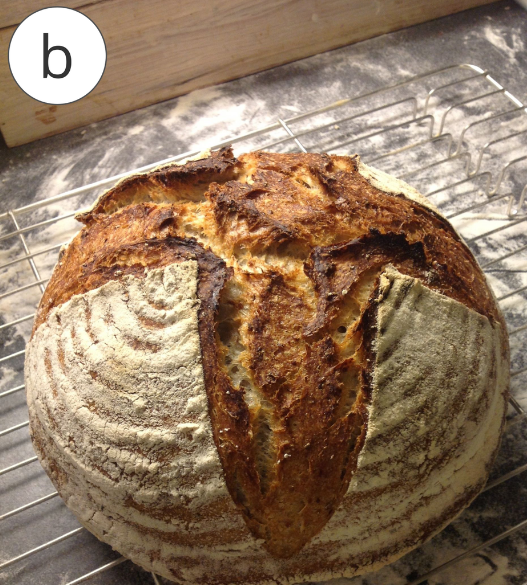 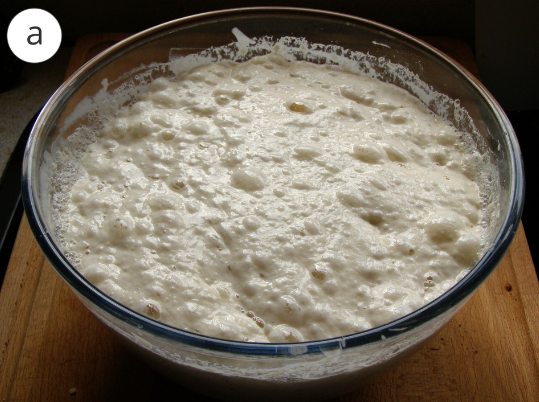 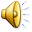 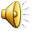 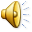 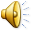 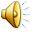 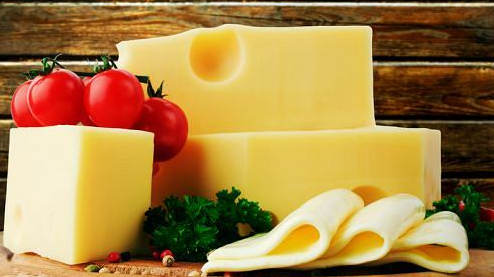 Produkcja serów
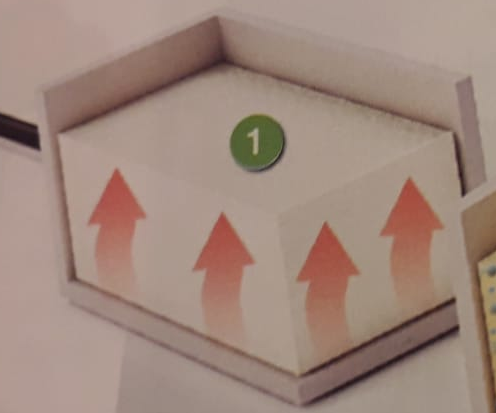 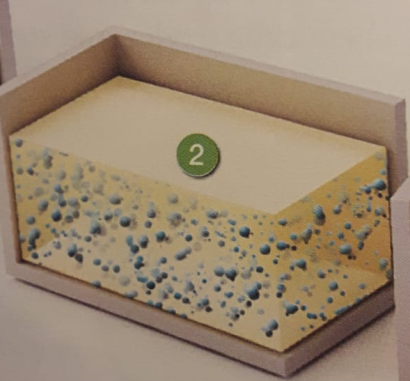 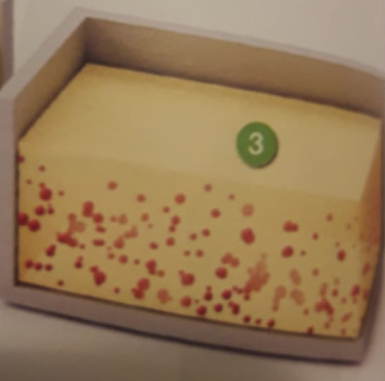 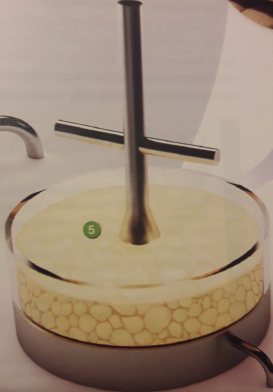 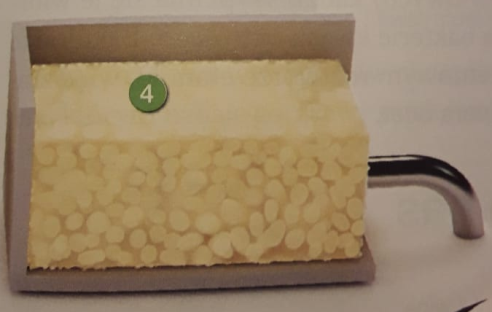 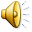 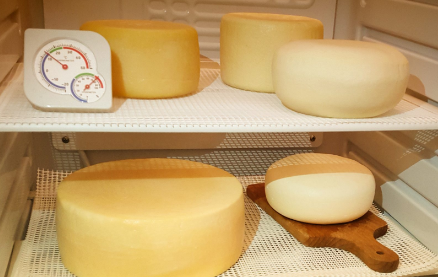 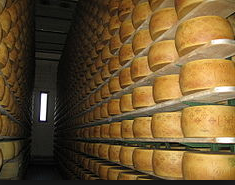 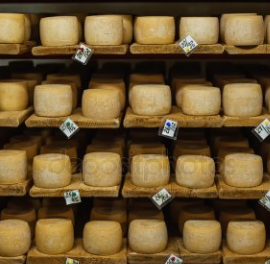 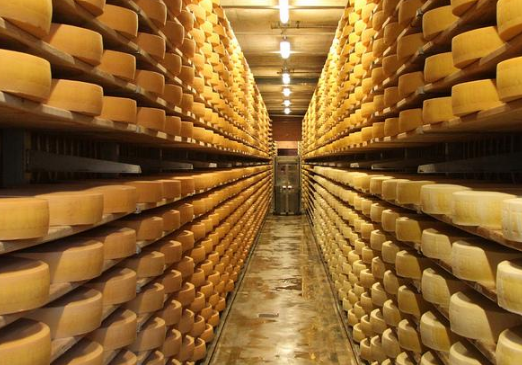 Ciekawostka
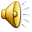 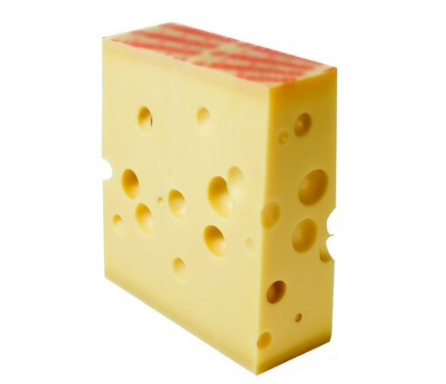 Oryginalny ser szwajcarski ma dziury wielkości wiśni
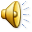 3. Fermentacja octowa
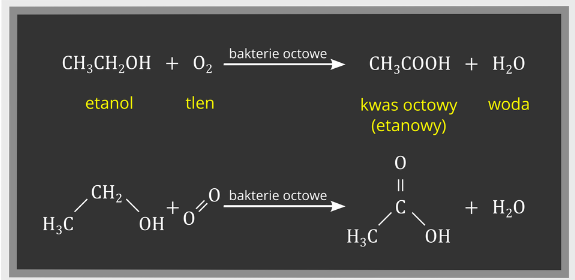 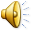 Domowa produkcja octu winnego
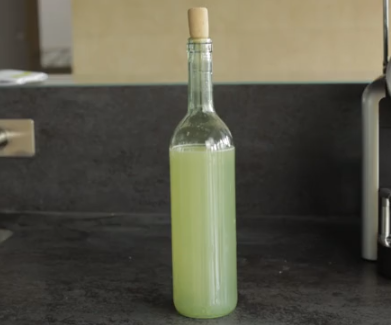 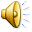 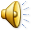 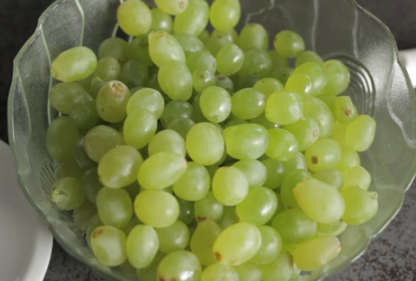 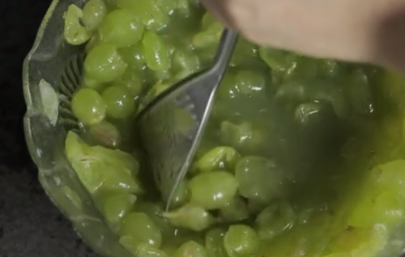 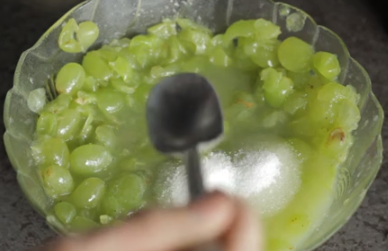 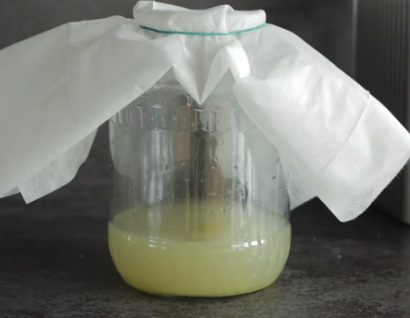 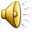 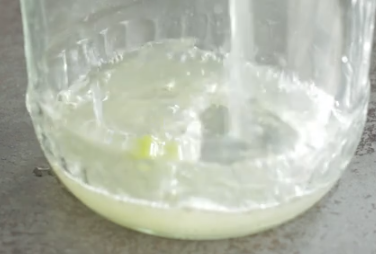 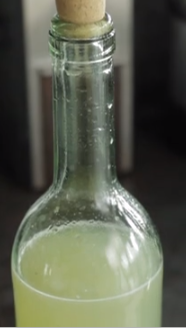 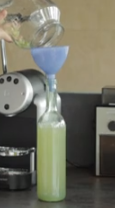 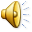 Procesy fermentacji mogą zachodzić w warunkach ograniczonego dostępu tlenu – fermentacje beztlenowe, np. fermentacja alkoholowa, fermentacja mlekowa, ale także z udziałem tlenu – fermentacje tlenowe, np. fermentacja octowa.
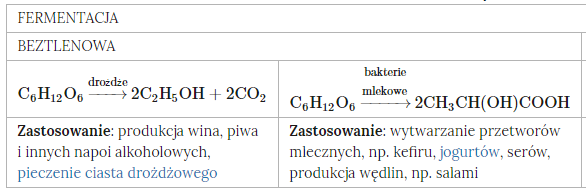 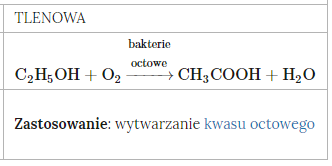 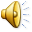 Warto wiedzieć!
Technologia Żywności
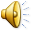 Inne przemiany żywności
Jełczenie – zachodzi podczas długiego przechowywania tłuszczów; jeżeli jest wynikiem utleniania kwasów tłuszczowych to jest to jełczenie oksydatywne , a jeśli jest wynikiem uwalniania kwasów tłuszczowych pod wpływem np. enzymów to zachodzi jełczenie hydrolityczne.
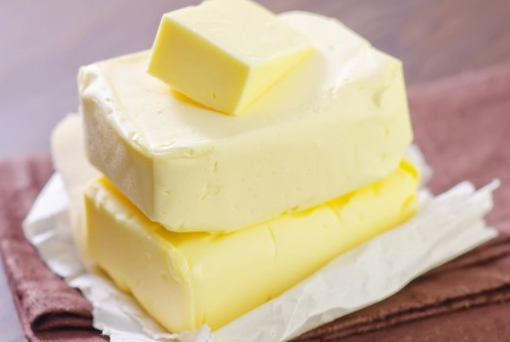 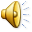 Fermentacja masłowa:
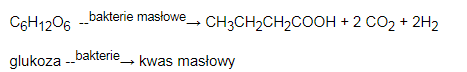 glukoza
kwas masłowy
tlenek węgla (IV)
wodór
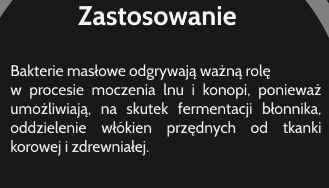 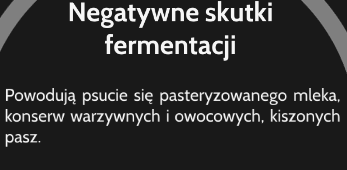 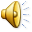 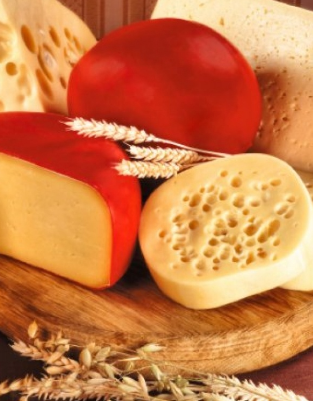 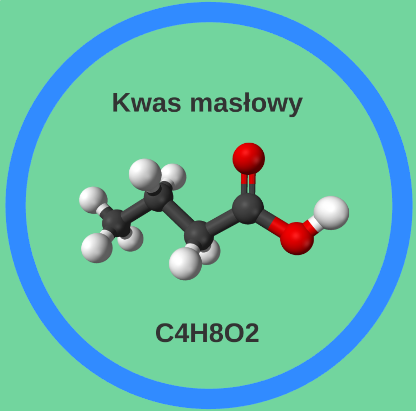 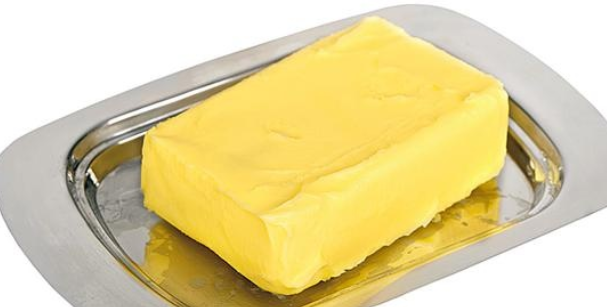 Kwas masłowy występuje (w niewielkich ilościach) w wielu gatunkach sera, którym nadaje gorzkawy smak, oraz w zjełczałym maśle.
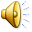 Gnicie – to inny proces powodujący psucie się żywności. 
	To skomplikowany rozkład substancji zawierających białko. Zachodzi m.in. pod wpływem bakterii gnilnych w warunkach beztlenowych.
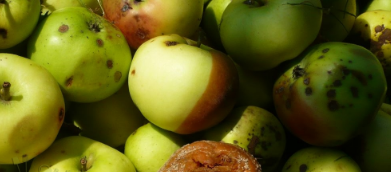 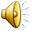 Butwienie – to rozkład substancji zawierających białko zachodzący w warunkach tlenowych. Produktami butwienia  są m.in. CO2, H2O, NH3.
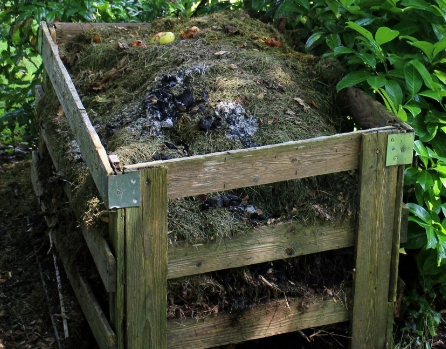 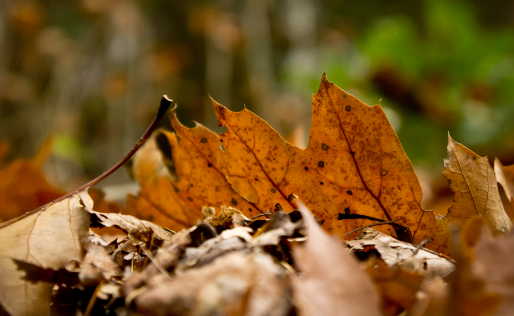 Podsumowanie
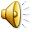 Procesy fermentacji zachodzą z udziałem mikroorganizmów (bakterii i drożdży). Są wykorzystywane w produkcji żywności.
Fermentacja alkoholowa (z udziałem drożdży) jest podstawą produkcji wina, piwa i innych rodzajów alkoholi. Proces ten wykorzystywany jest także przy pieczeniu ciasta drożdżowego (powstający w wyniku fermentacji tlenek węgla(IV) spulchnia ciasto).
Fermentacja mlekowa daje możliwość wytwarzania takich przetworów mlecznych, jak kefir i jogurt.
Fermentacja alkoholowa i mlekowa są procesami przebiegającymi w warunkach beztlenowych.
W procesie fermentacji octowej, w warunkach tlenowych, z udziałem bakterii kwasu octowego, alkohol etylowy zostaje przekształcony w kwas octowy (etanowy).
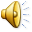 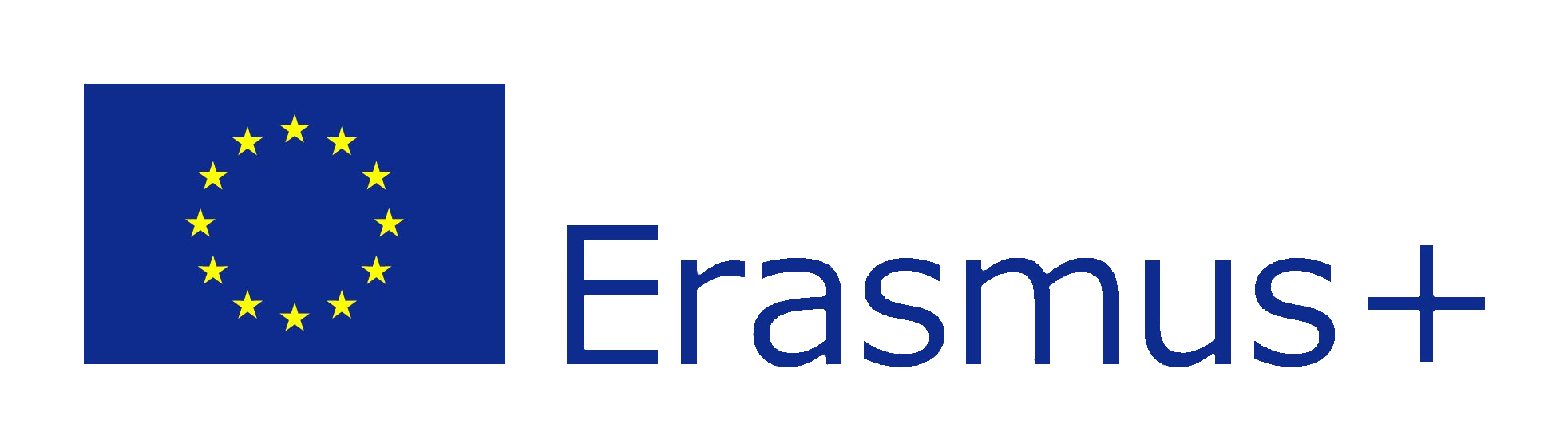 "Współfinansowano ze środków programu Unii Europejskiej Erasmus+" w ramach projektu "Film w Pracowni Innowacji i Przedsiębiorczości" realizowanego w Zespole Szkół Salezjańskich w Łodzi
Opracował: Jarosław Kozioł kl. 1A SLO